REPUBLIKA HRVATSKAZADARSKA ŽUPANIJAPRORAČUN ZADARSKE ŽUPANIJE ZA 2020. GODINU I PROJEKCIJA ZA 2021. i 2022. GODINU- vodič za građane -
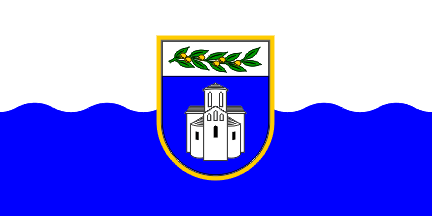 Nacrt prijedloga Proračuna Zadarske županije za 2020. godinu i projekcije za 2021. i 2022. godinu poslan je Županijskoj skupštini na donošenje u zakonski predviđenom roku



Zadar, prosinac 2019.
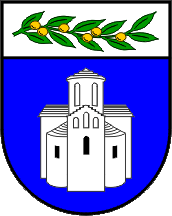 Proračun Zadarske županije za 2020. godinu i projekcija za 2021. i 2022. godinu
Upravni odjel za financije i proračun
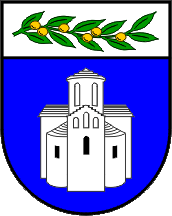 Proračun Zadarske županije za 2020. godinu bez proračunskih korisnika
Upravni odjel za financije i proračun
Prihodi i primici Proračuna Zadarske županije
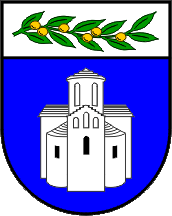 Prihodi i primici Proračuna Zadarske županije sastoje se od:

prihoda poslovanja                                                                  
prihoda od prodaje nefinancijske imovine
primitaka od financijske imovine i zaduživanja
vlastitih izvora
Grafikon 1. Prikaz udjela prihoda i primitaka
u Proračunu Zadarske županije za 2020. godinu
Tablica 1. Plan prihoda i primitaka Proračuna Zadarske županije za 2020. godinu
Upravni odjel za financije i proračun
Rashodi i izdaci proračuna Zadarske županije
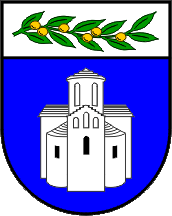 Rashodi i izdaci proračuna Zadarske županije sastoje se od:

rashoda poslovanja                                                                                                                                             
rashoda za nabavu nefinancijske imovine
izdataka za financijsku imovinu i otplatu zajmova
Grafikon 2. Prikaz udjela rashoda i izdataka u Proračunu Zadarske županije za 2020. godinu
Tablica 2. Plan rashoda i izdataka Proračuna Zadarske županije za 2020. godinu
Upravni odjel za financije i proračun
Zadarska županija
Proračunski korisnici Zadarske županije
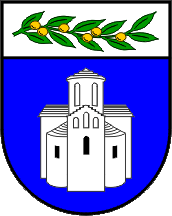 Zadarska županija ima 64 proračunska korisnika.
Proračunski korisnici Zadarske županije su:

Osnovne škole osim onih na području grada Zadra - 27
Sve srednje škole – 19
Srednjoškolski đački dom Zadar - 1
Sve ustanove u zdravstvu i Dom za starije i nemoćne - 7
Kazalište lutaka, Narodni muzej - 2 
Zavod za prostorno uređenje, JU Natura jadera - 2 
ZADRA, AGRRA, INOVACIJA - 3
Vijeća nacionalnih manjina (albanska, bošnjačka, srpska) - 3
Od ukupno planiranih prihoda i primitaka (bez vlastitih izvora/viška), 1.055,9 mlrd. kuna ili 77,74% odnosi se na proračunske korisnike Zadarske županije:
ustanove u zdravstvu i Dom za starije i nemoćne – 717,5 mil. kuna (7 korisnika),
srednje škole i Srednjoškolski đački dom – 159 mil. kuna (20 korisnika),
osnovne škole – 139,8 mil. kuna (27 korisnika),
ostali korisnici Sustava riznice – 39,6 mil. kuna (AGRRA, Inovacija, Natura Jadera, Zavod za prostorno uređenje, Zadra Nova, Narodni muzej i Kazalište lutaka).
Upravni odjel za financije i proračun
Upravni odjel za financije i proračun
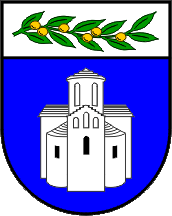 Zadarska 
županija
Rashodi proračuna Zadarske županije po organizacijskoj klasifikaciji
Grafikon 3. Prikaz udjela rashoda i izdataka po upravnim odjelima u Proračunu Zadarske županije za 2020. godinu
Tablica 3. Plan rashoda i izdataka po upravnim odjelima Proračuna Zadarske županije za 2020. godinu
Upravni odjel za financije i proračun
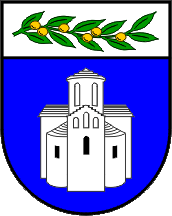 Zadarska županija
Rashodi Proračuna Zadarske županije po funkcijskoj klasifikaciji
Grafikon 4. Prikaz udjela rashoda i izdataka po funkcijskoj klasifikaciji u Proračunu Zadarske županije za 2020. godinu
Tablica 4. Plan rashoda i izdataka po funkcijskoj klasifikaciji Proračuna Zadarske županije za 2020. godinu
Upravni odjel za financije i proračun
Planirani rashodi po nositeljima projekata Zadarske županije i proračunskih korisnika u 2020. godini
Planirani rashodi po nositeljima projekata Zadarske županije i proračunskih korisnika u 2020. godini
Planirani rashodi po nositeljima projekata Zadarske županije i proračunskih korisnika u 2020. godini
Planirani rashodi po nositeljima projekata Zadarske županije i proračunskih korisnika u 2020. godini
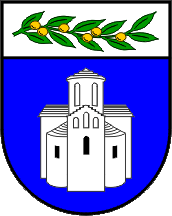 Zadarska     županija
Hvala na pažnji !
Dodatne i detaljnije informacije možete pronaći na službenoj mrežnoj stranici Zadarske županije
https://www.zadarska-zupanija.hr/component/content/article?id=479
Upravni odjel za financije i proračun